cross function flow chart
Step 1
Step 2
Step 4
Step 3
Step 5
Step 6
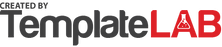